Why do rivers flood?
Starter
http://cgz.e2bn.net/e2bn/leas/c99/schools/cgz/accounts/staff/rchambers/GeoBytes/Content%20Generator%20Quizzes/Penalty%20Shoot%20Out/Year%2010%20Hydrological%20Cycle/Year%2010%20Hydrological%20Cycle/Hydrological%20Cycle_penalty.html
Learning objective
You will learn:
Why flooding occurs – the natural causes and the ways in which people make it worse
Where the floods have occurred in the UK
How the frequency of flooding seems to be increasing
Floods
These occur when a river carries so much water that it cannot be contained by its banks and so it overflows onto-surrounding land – its floodplain.
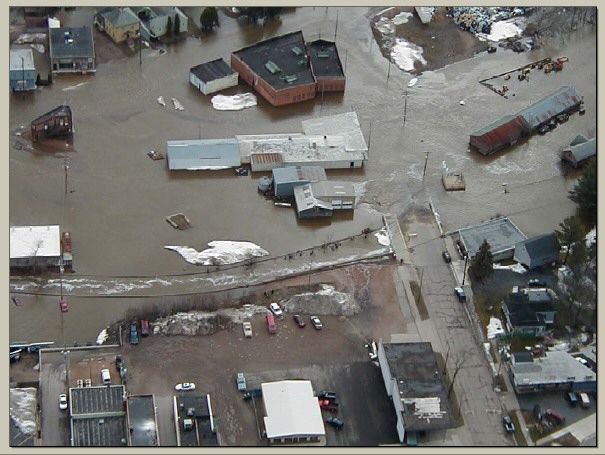 Look at the following statements about the factors which cause flooding or make flooding worse. 
Match a cause with an explanation and then colour code physical factors one colour and human factors another colour.
Task
Previous history of flooding in UK
1607 – great flood in Devon, Somerset and South Wales
March 1947 – York, Tewkesbury, Shrewsbury, Sheffield, Nottingham and London – rapid melting of snow
January 1953 – Suffolk, Kent and Essex – storm surge and high tides
1968 – great flood affected the counties in south-east England
Complete questions 1 on flooding in Sheffield and 2 on the frequency and location of flood events in the UK.